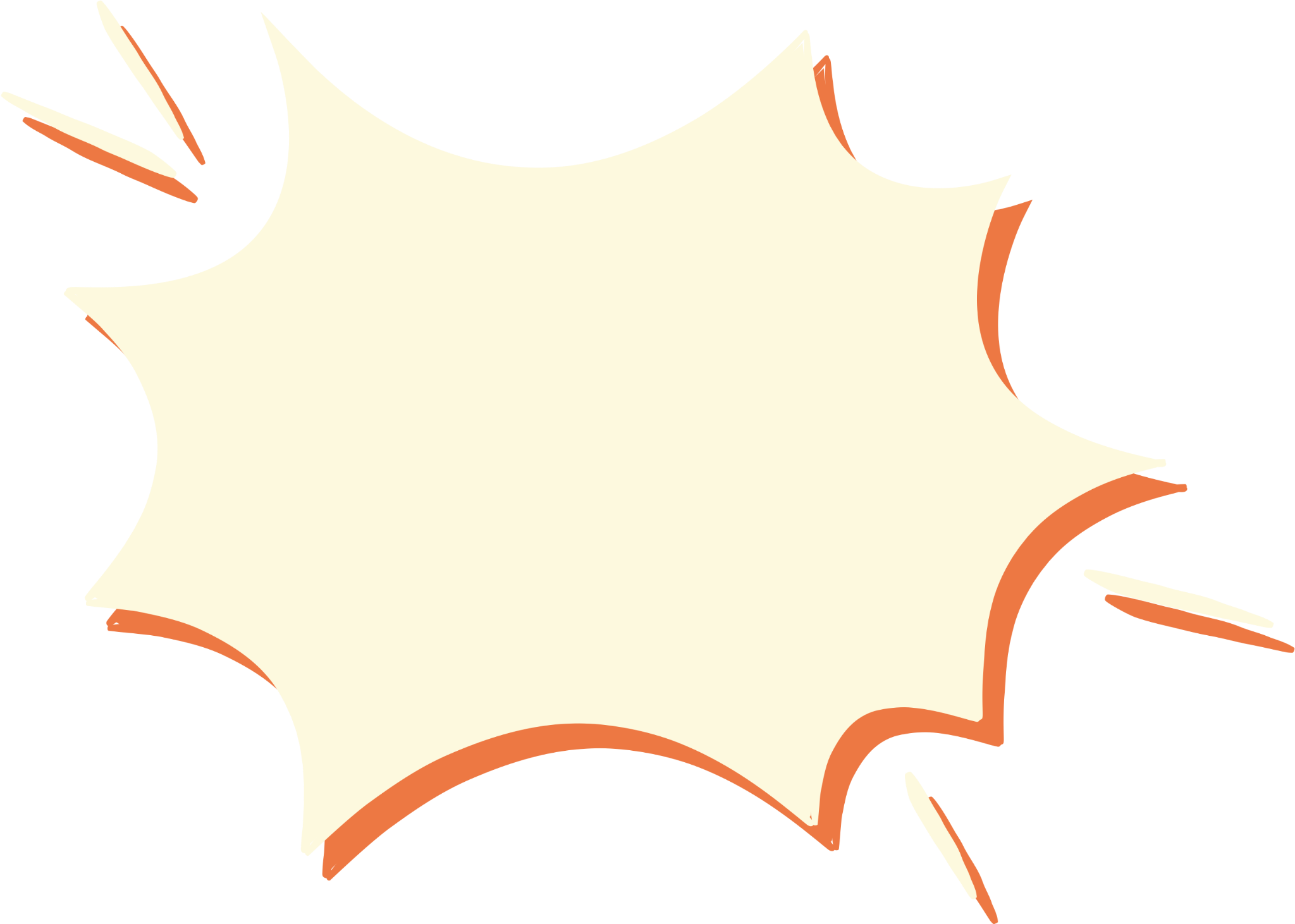 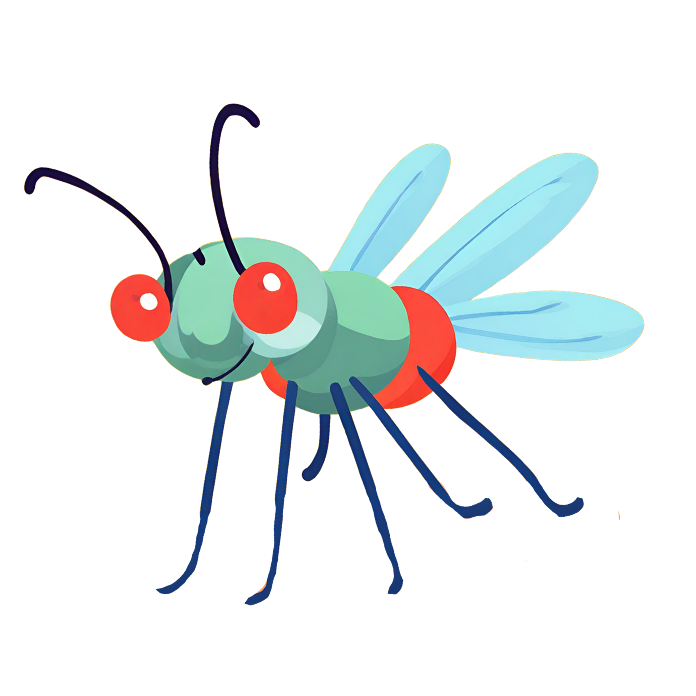 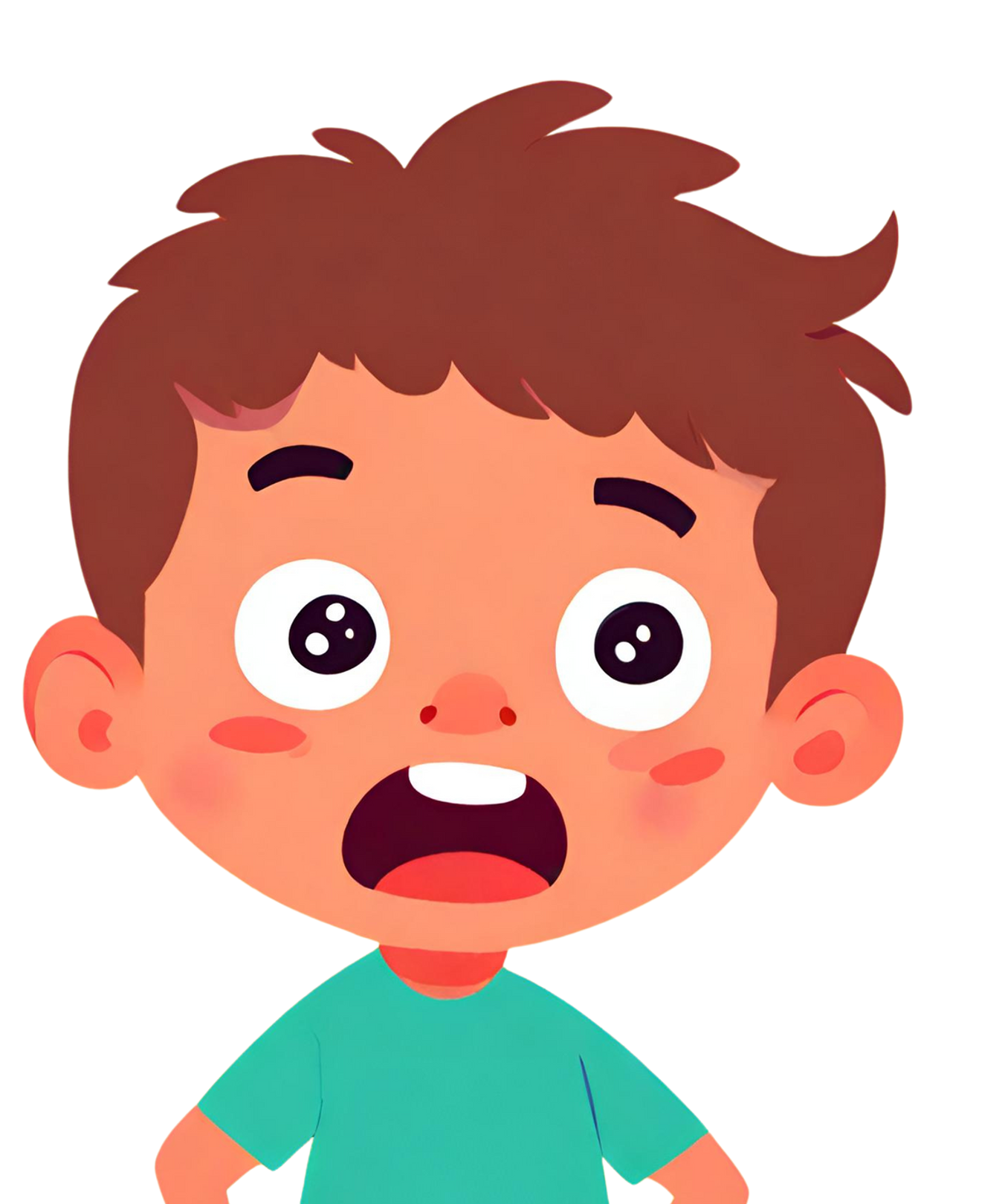 WORLD
MALARIA
DAY!
Medical Presentation
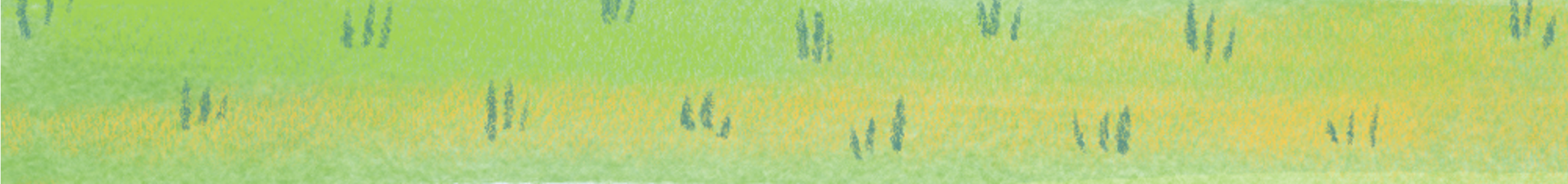 HOW TO USE THIS PRESENTATION
Google Slides
PowerPoint
Canva
Click on the "Google Slides" button below this presentation preview. Make sure to sign in to your Google account. Click on "Make a copy." Start editing your presentation.

Alternative: Click on the "Share" button on the top right corner in Canva and click on "More" at the bottom of the menu. Enter "Google Drive" in the search bar and click on the GDrive icon to add this design as a Google slide in your GDrive.
Click on the "PowerPoint" button below this presentation preview. Start editing your presentation.

Alternative: From Canva template file, Click on the "Share" button on the top right corner in Canva and click on "More" at the bottom of the menu. Enter "PowerPoint" in the search bar and click on the PowerPoint icon to download.
Click on the "Canva" button under this presentation preview. Start editing your presentation. You need to sign in to your Canva account.
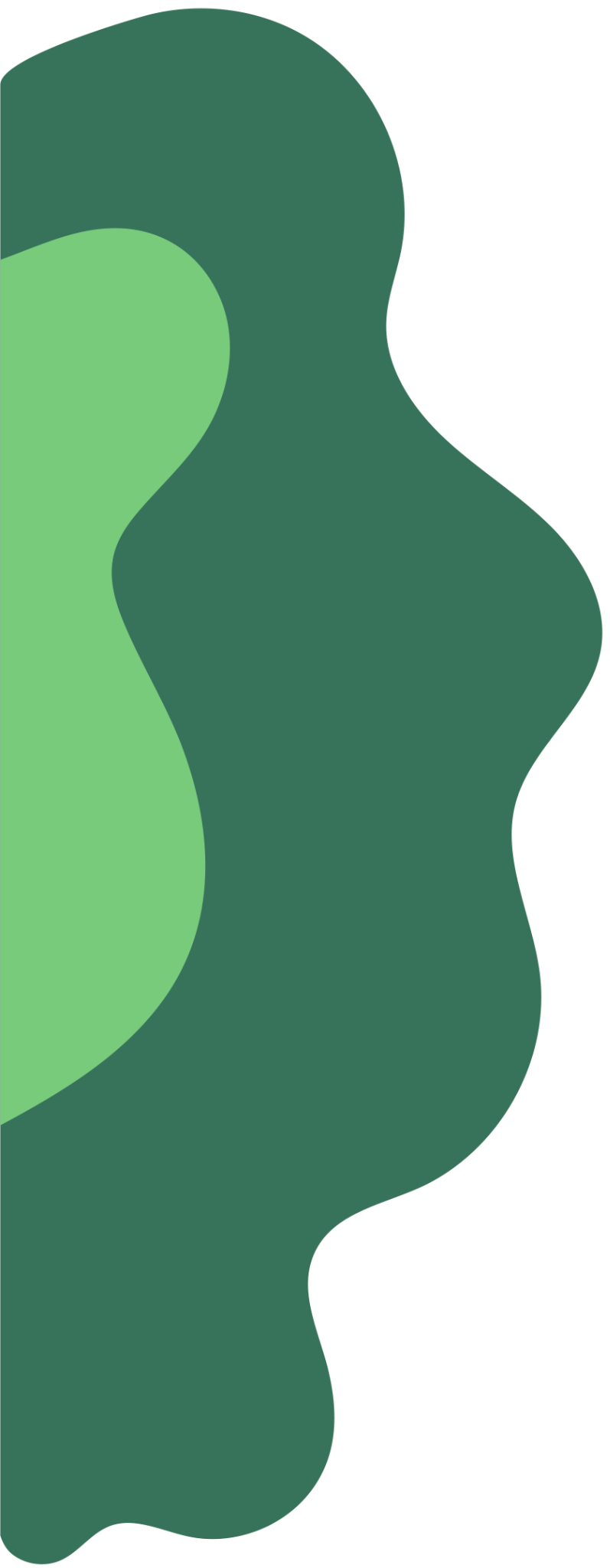 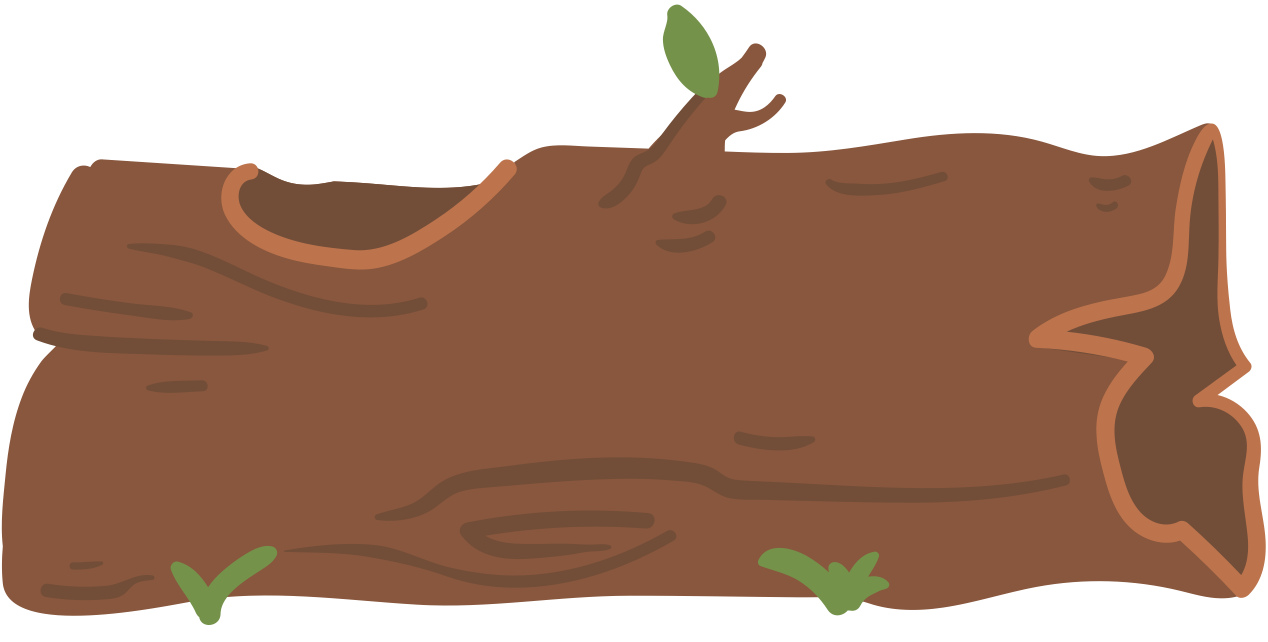 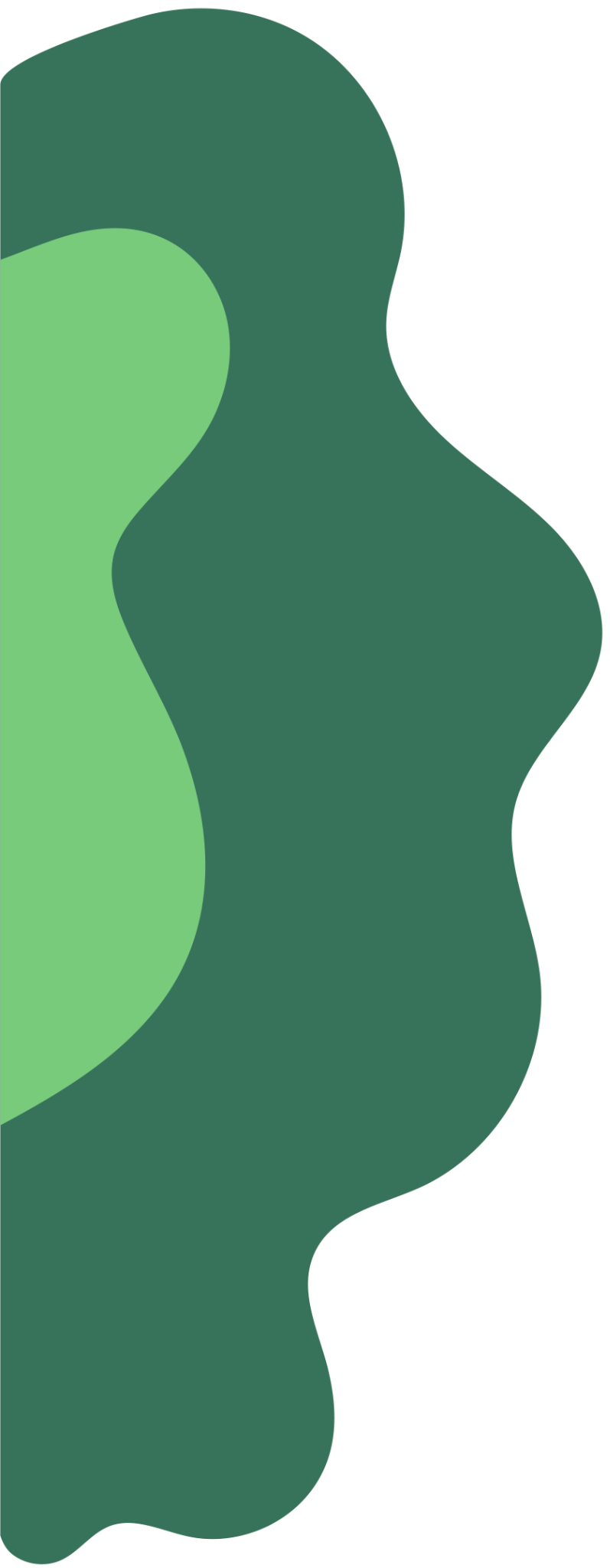 CONTENTS
Introduction
What is Malaria?
Diagnosis
World Malaria Day
Treatment
Conclusions
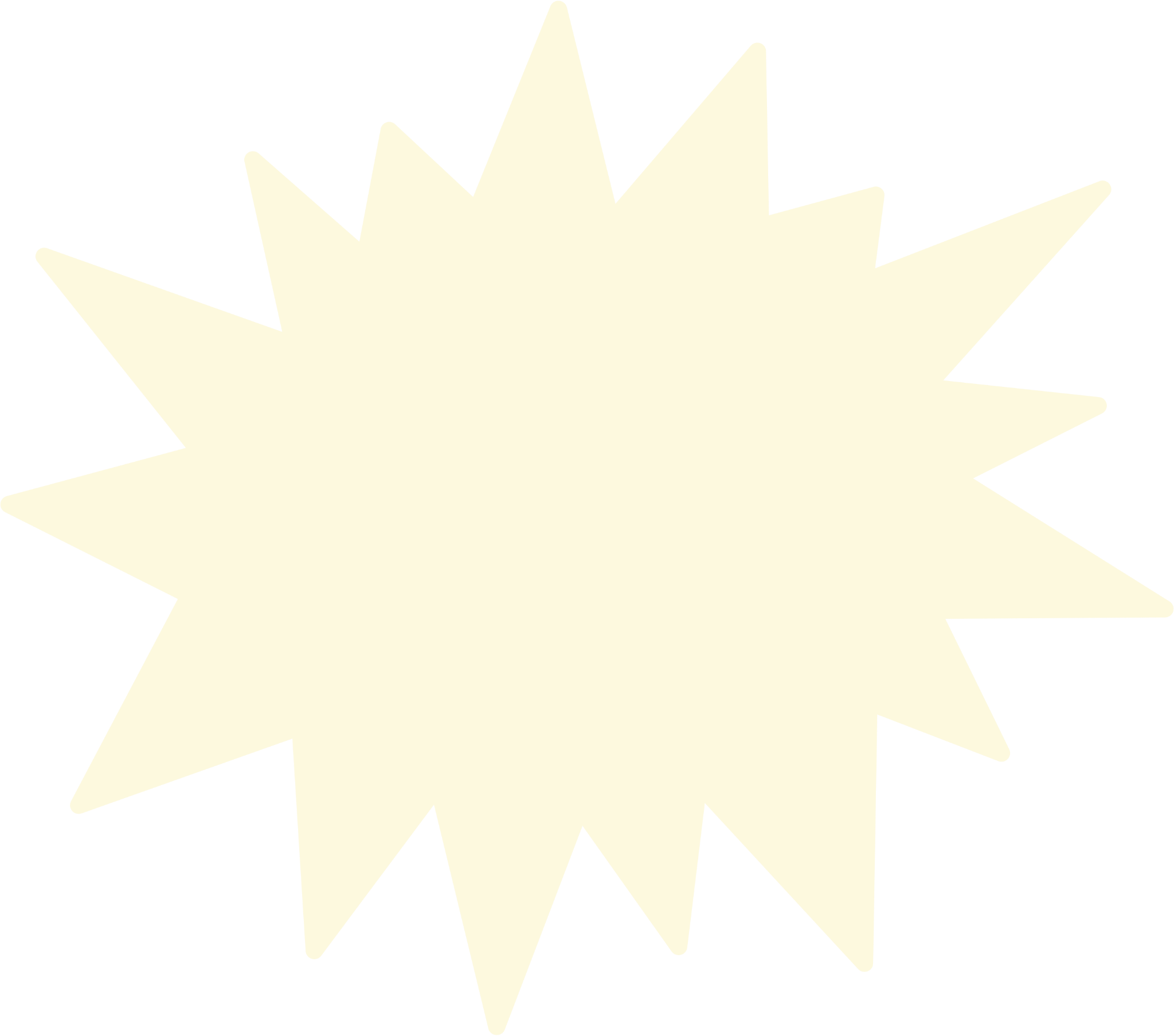 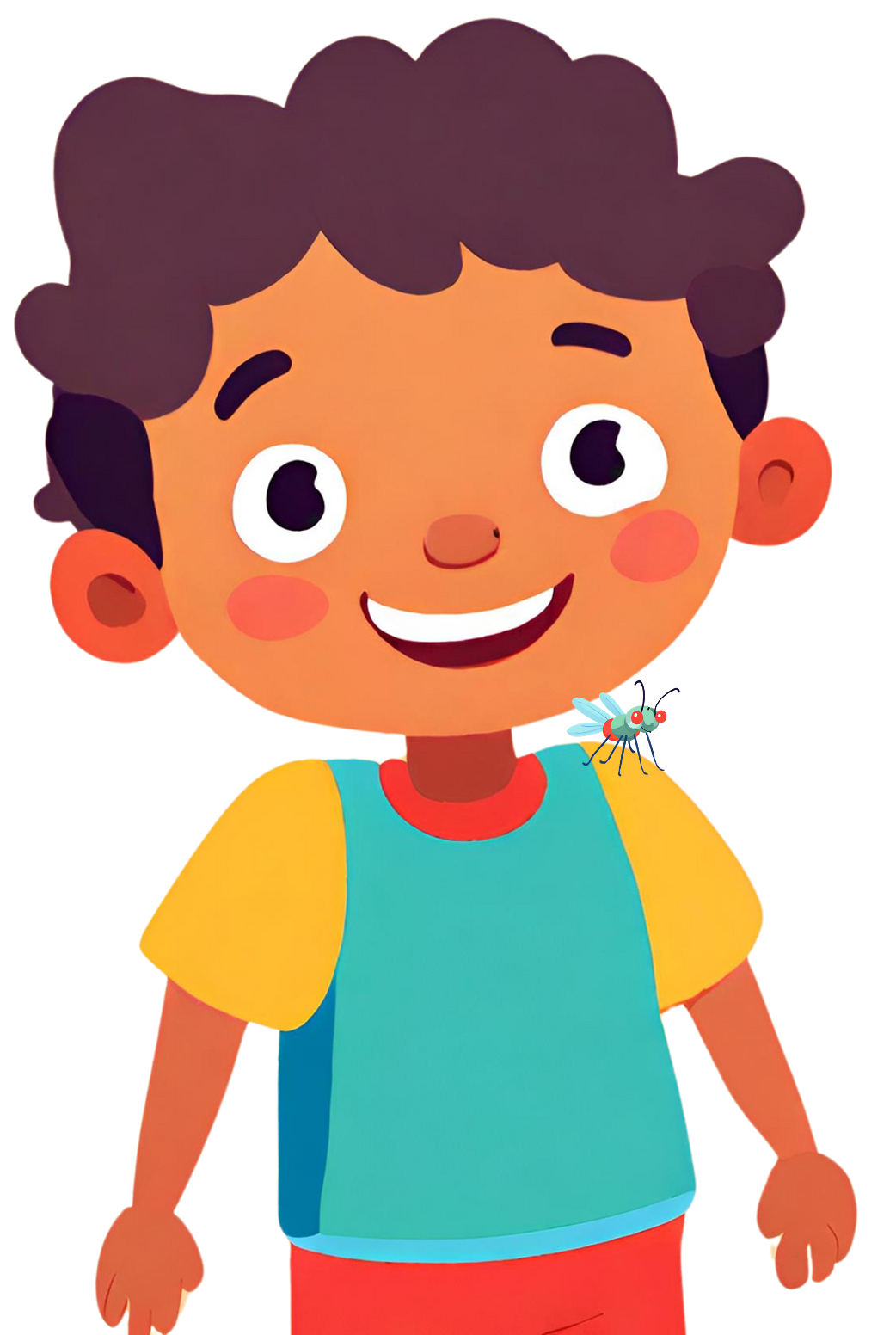 INTRODUCTION
Lorem ipsum dolor sit amet, consectetur adipiscing elit. Etiam tincidunt arcu id libero suscipit scelerisque. Donec tristique neque nec neque tempus, a placerat lacus ultricies. Pellentesque in nibh vel ipsum posuere porttitor eget non purus. Duis vel sapien non augue luctus suscipit.
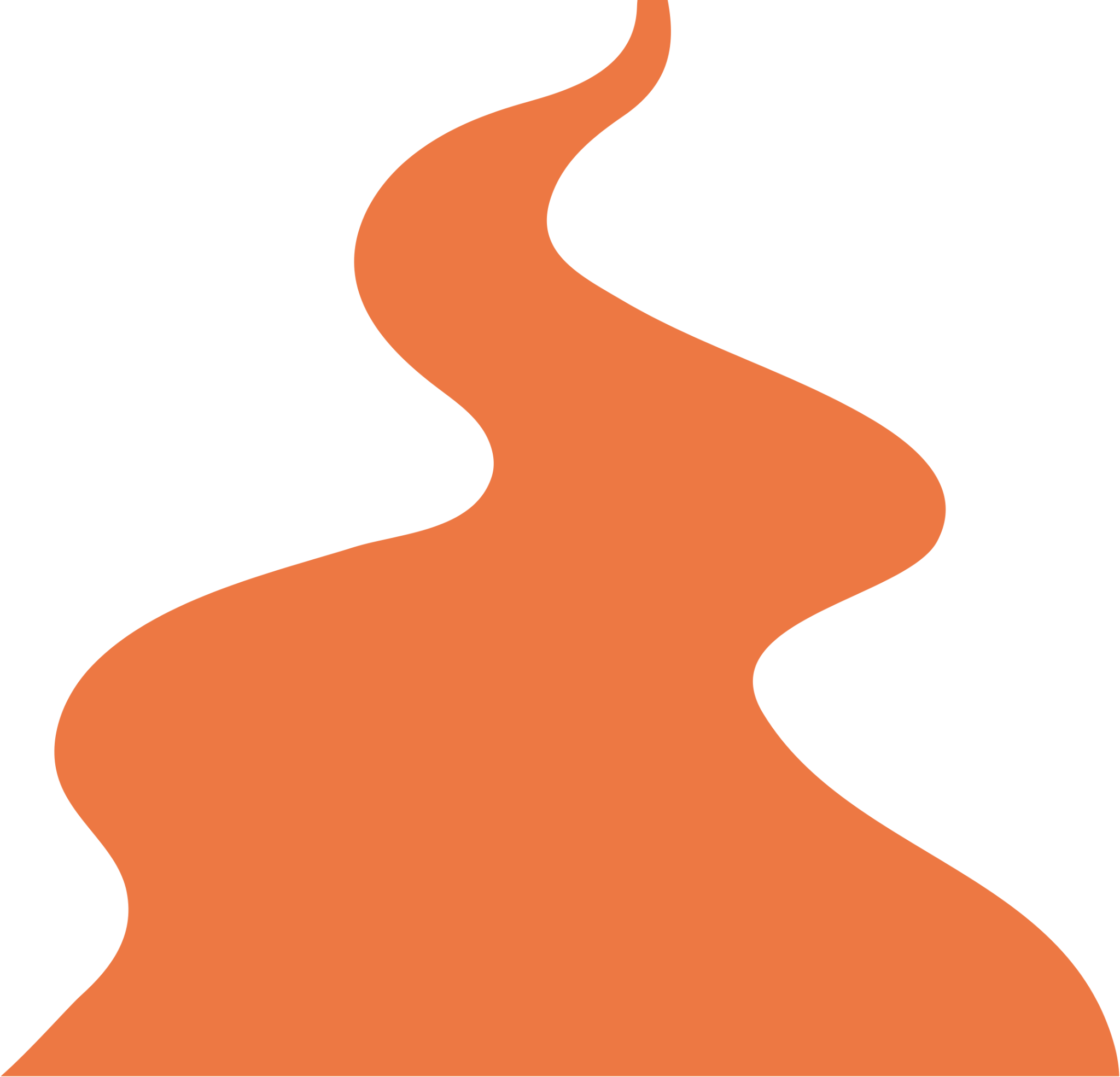 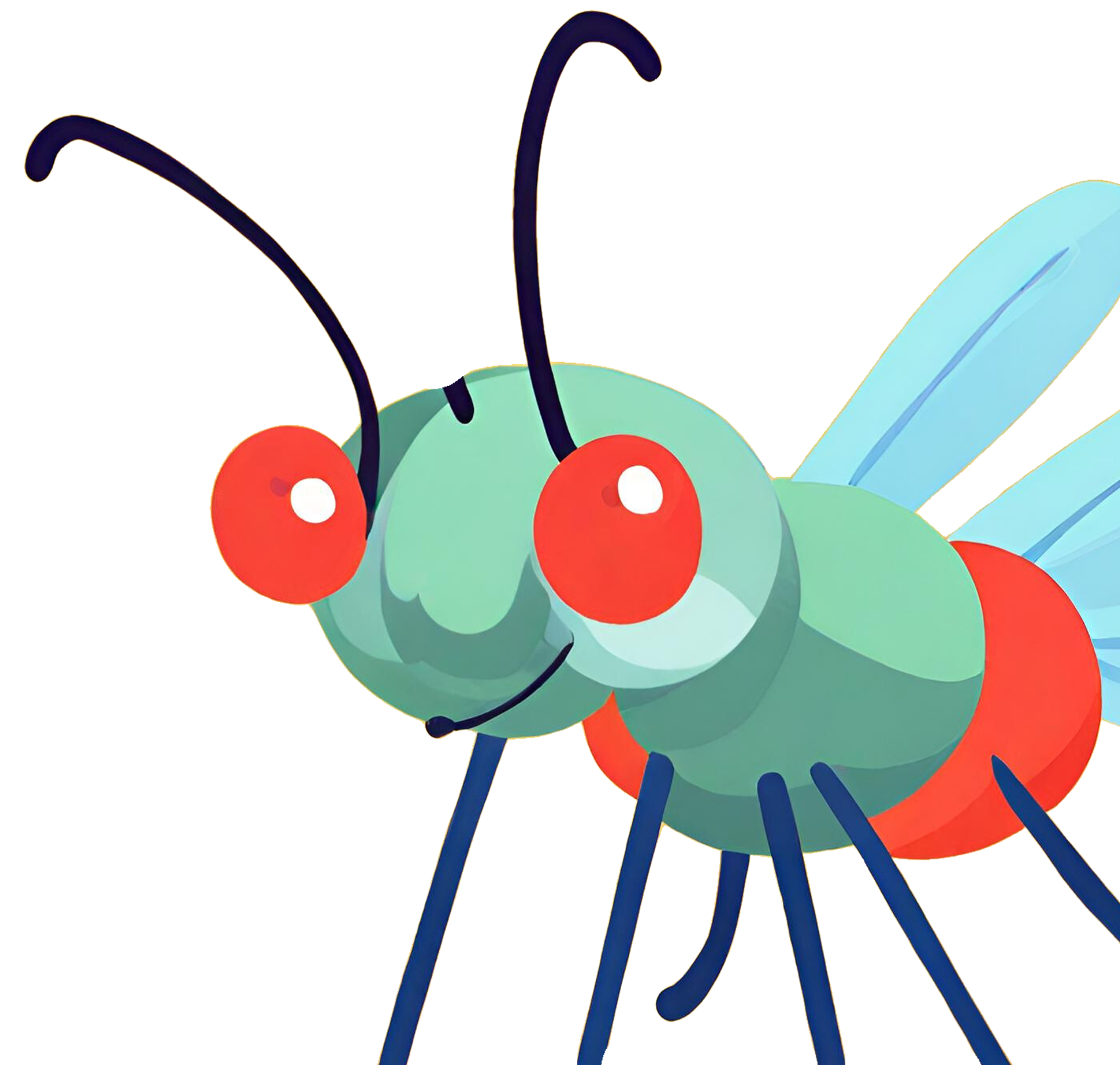 WHAT IS MALARIA?
Lorem ipsum dolor sit amet, consectetur adipiscing elit. Etiam tincidunt arcu id libero suscipit scelerisque. Donec tristique neque nec neque tempus, a placerat lacus ultricies. Pellentesque in nibh vel ipsum posuere porttitor eget non purus. Duis vel sapien non augue luctus suscipit.
“This is a quote, words
full of wisdom that someone important said and can make the reader get inspired.”
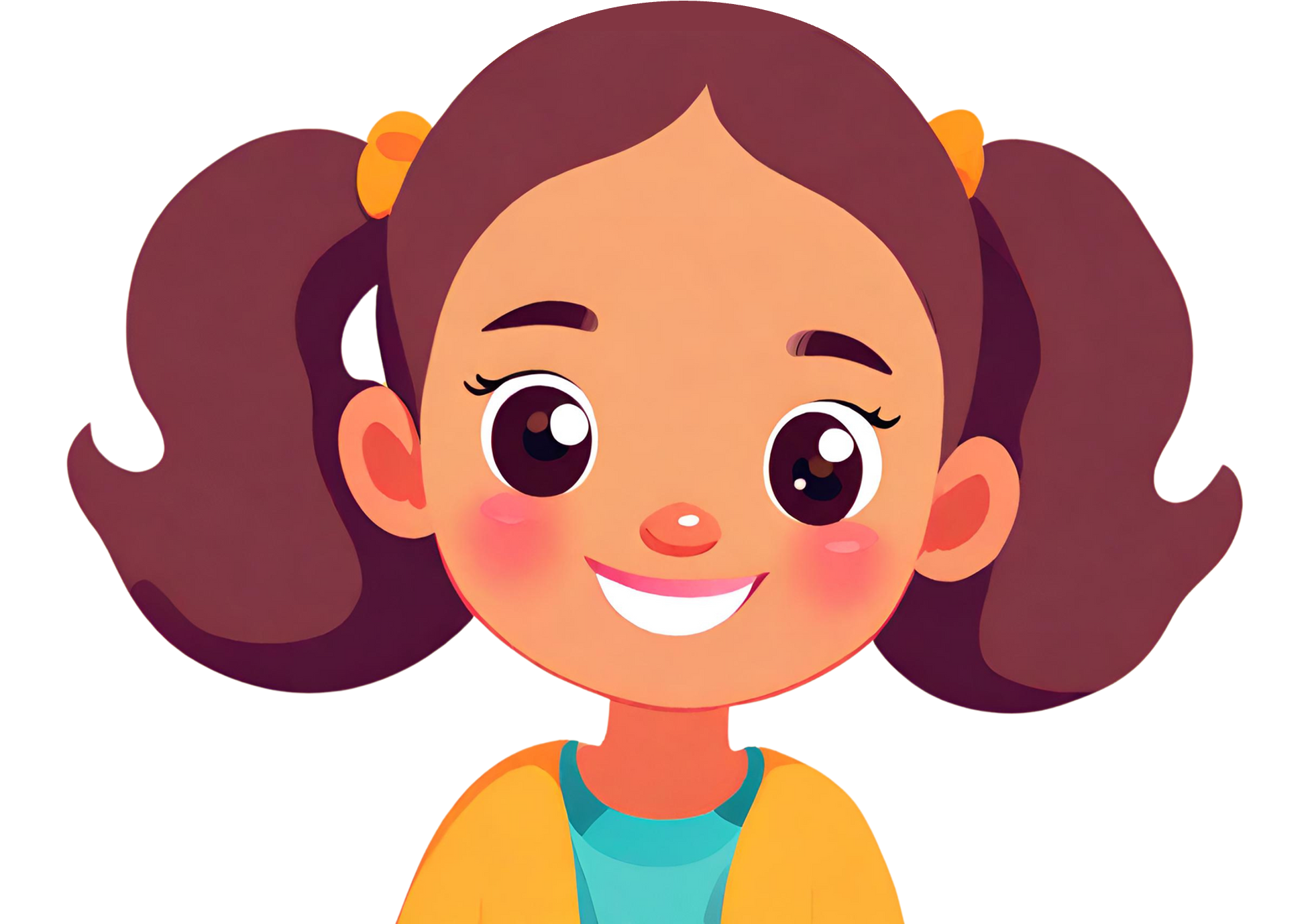 SOMEONE FAMOUS
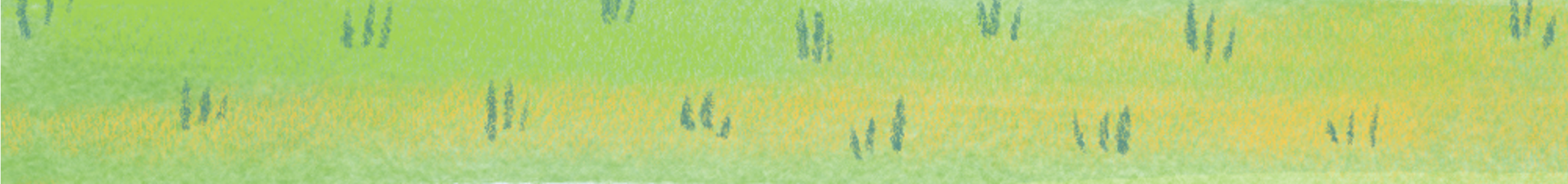 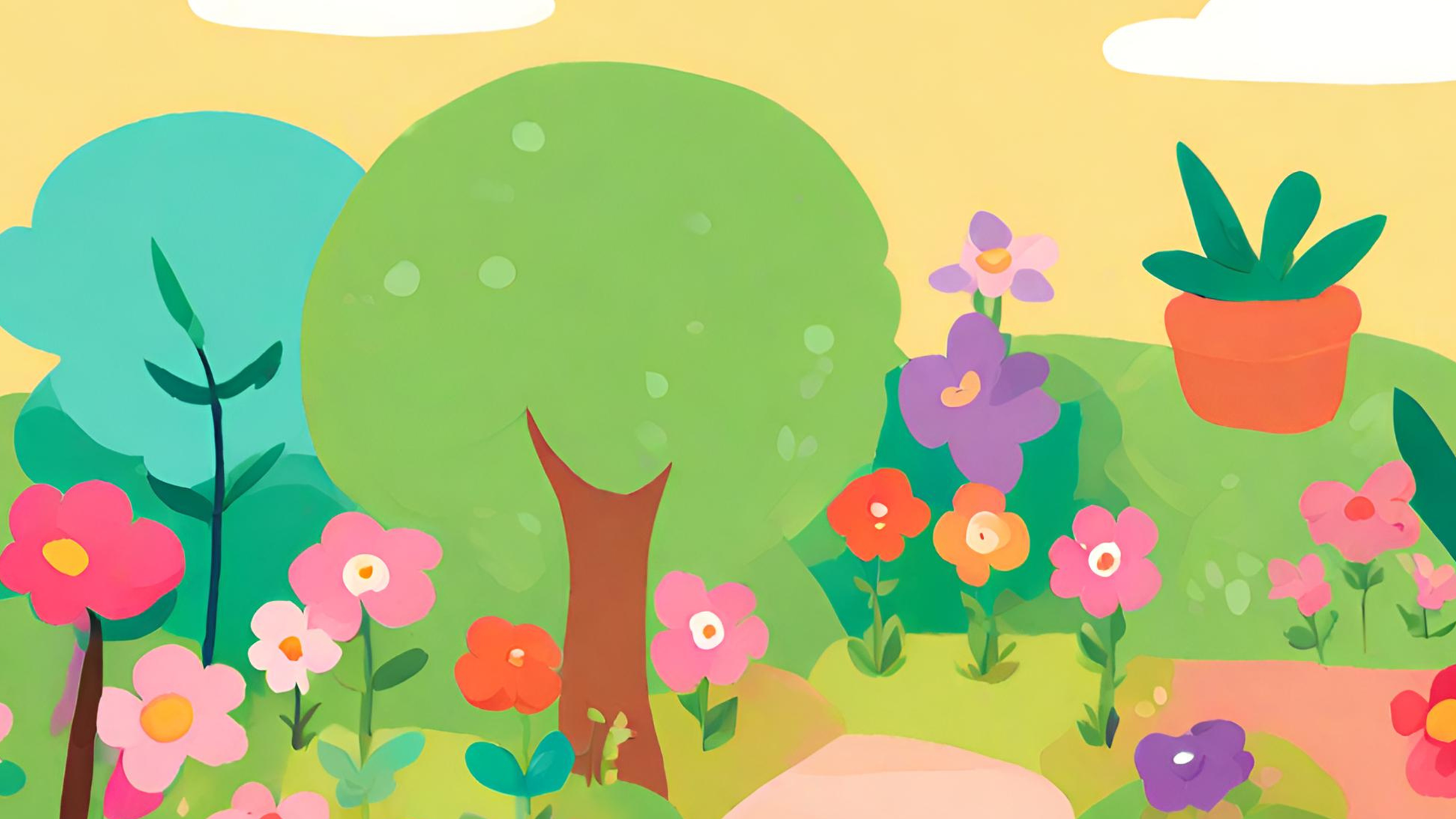 123,456
Big numbers catch your audience’s attention
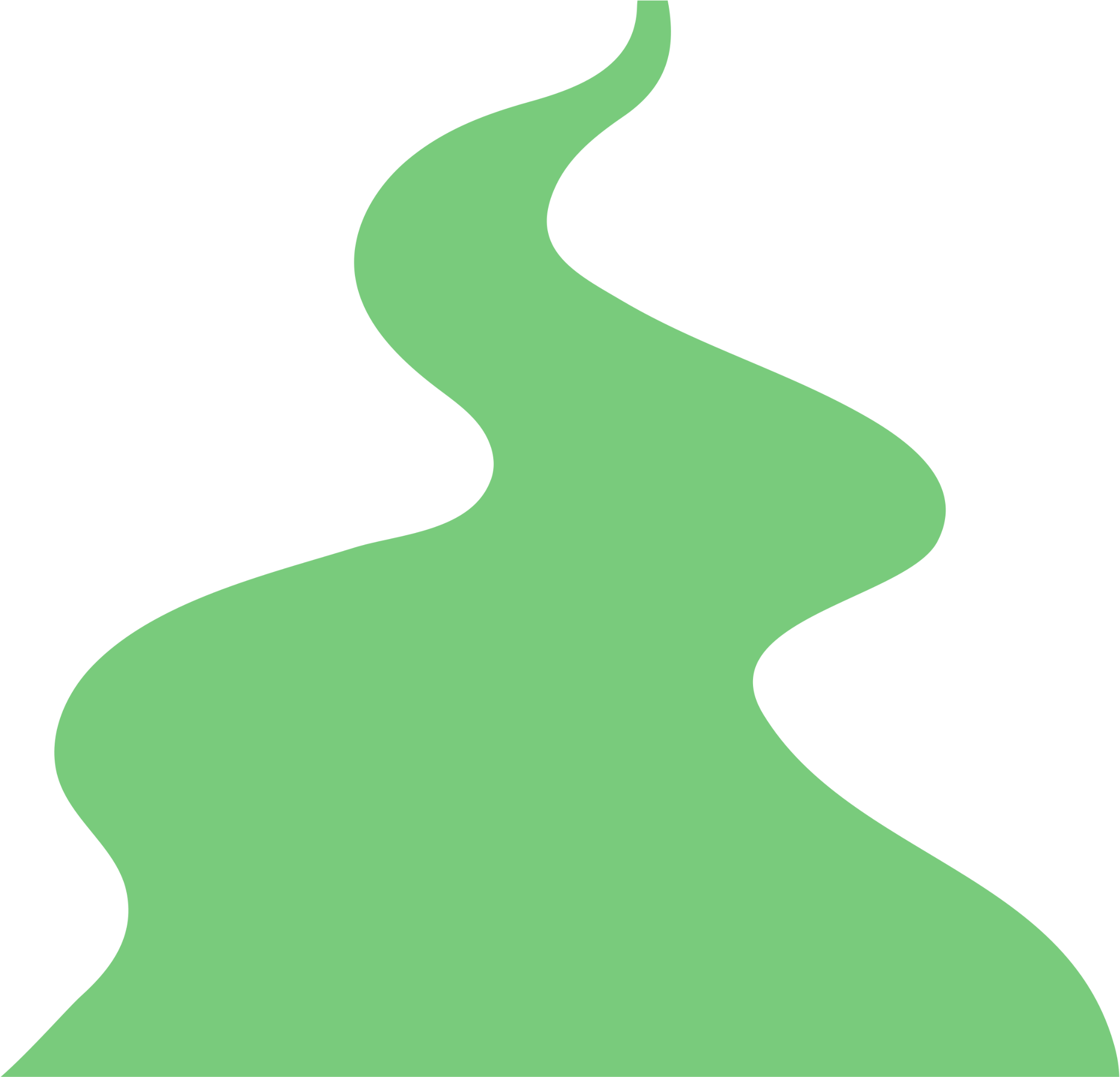 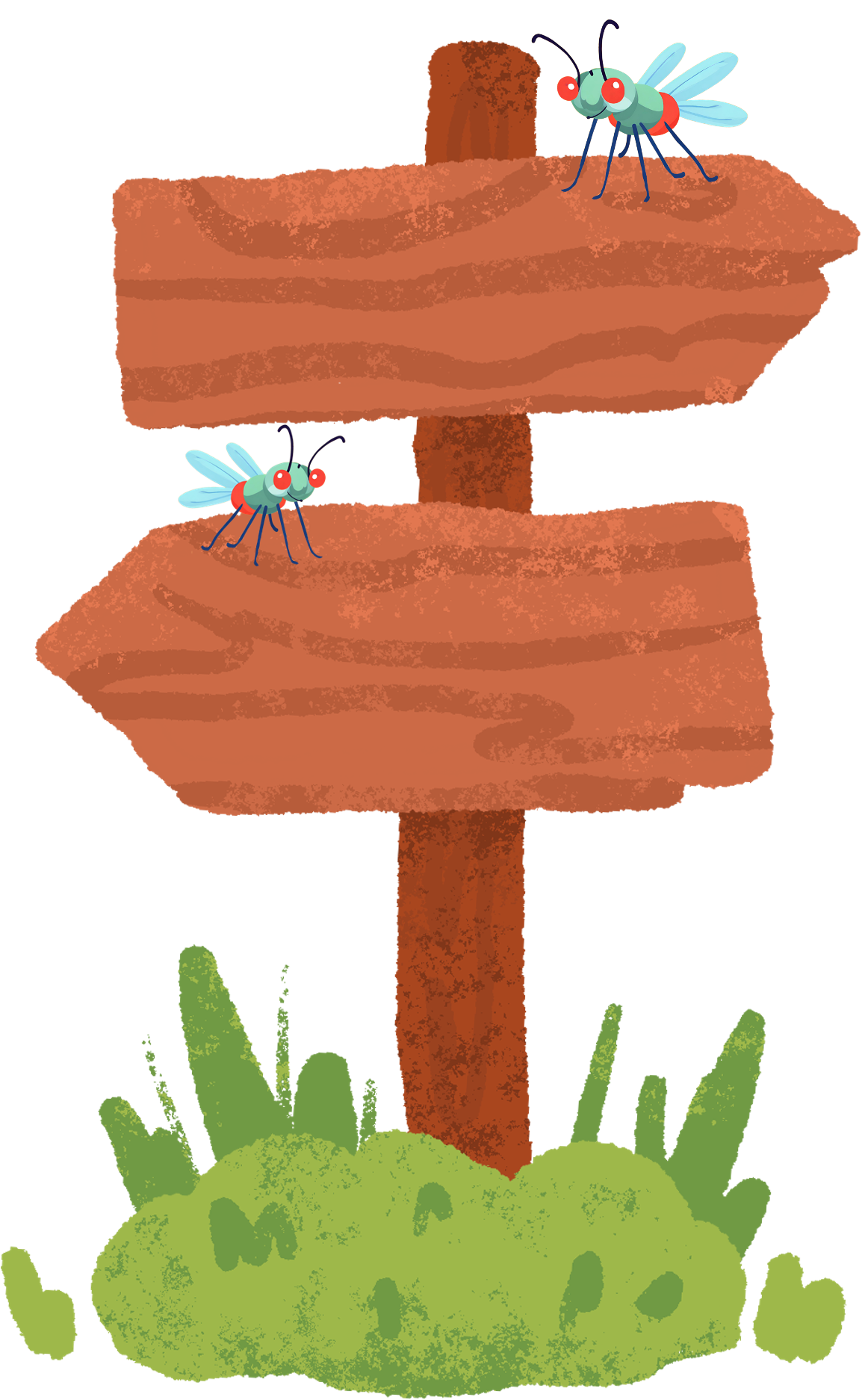 Write your topic
or idea
Write your topic
or idea
SIGNS
Write your topic
or idea
Write your topic
or idea
SYMPTOMS
Write your topic
or idea
Write your topic
or idea
Write your topic
or idea
Write your topic
or idea
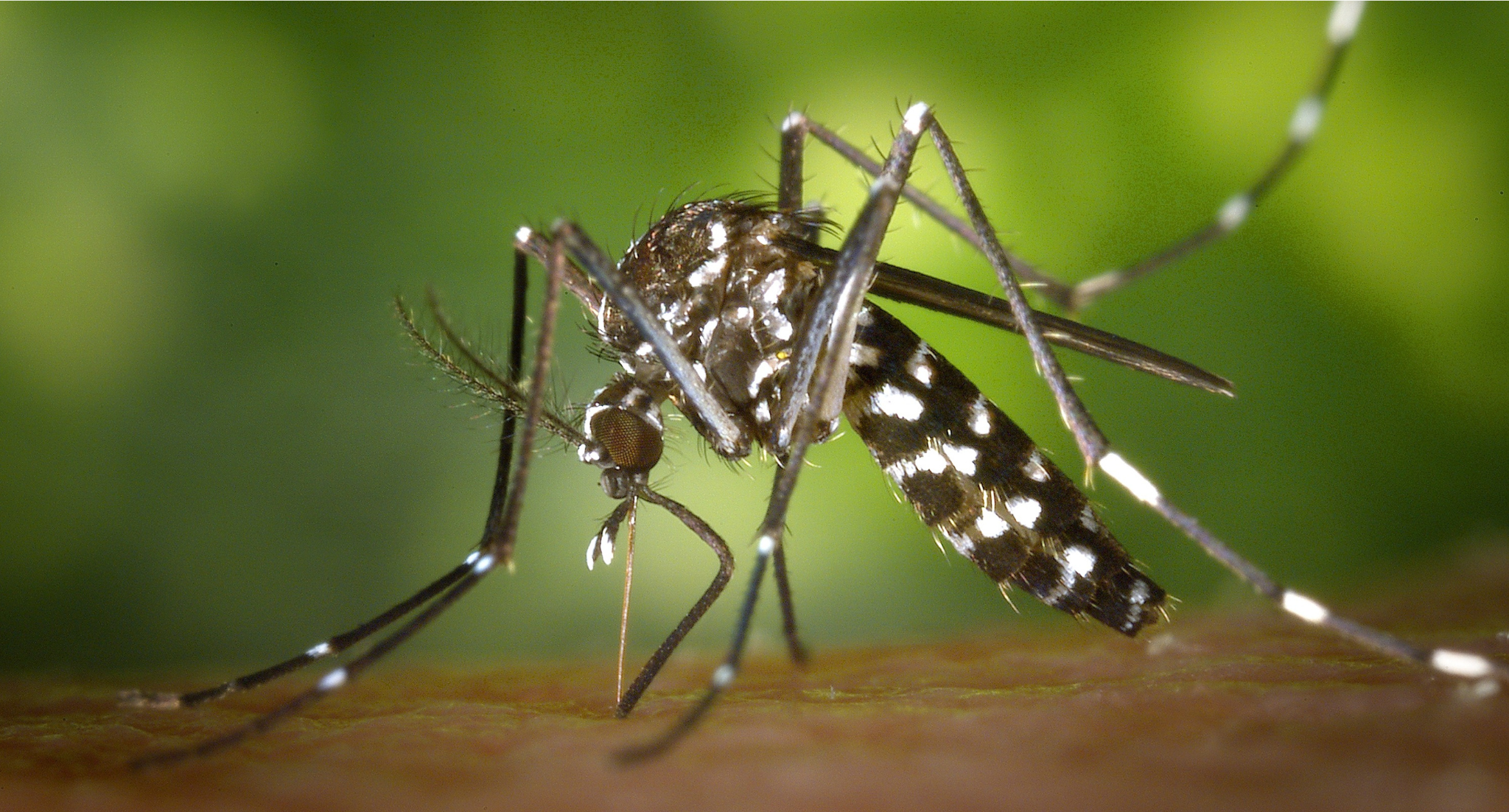 A picture is worth a thousand words.
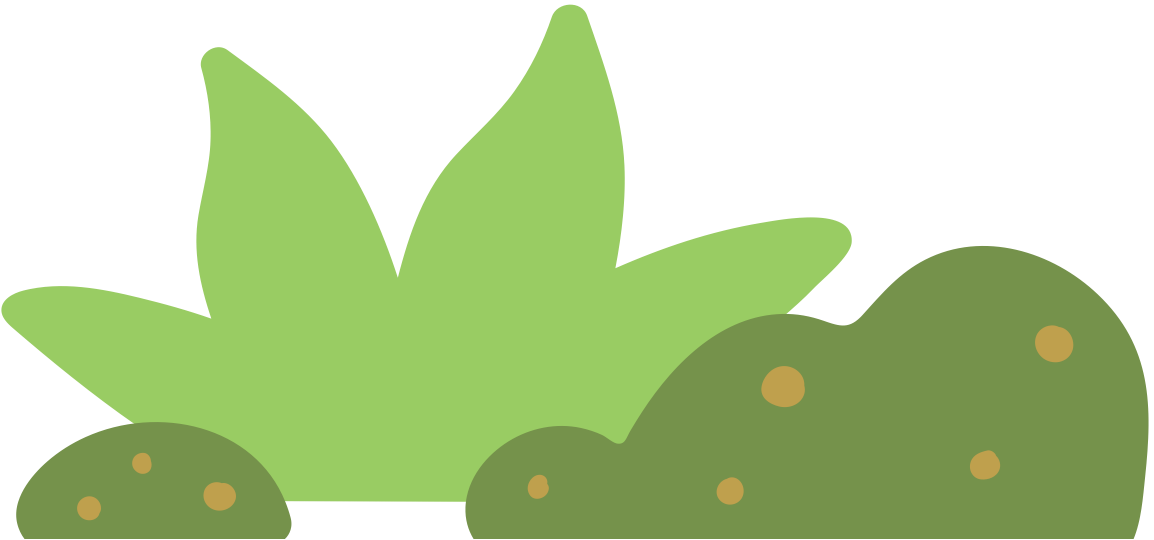 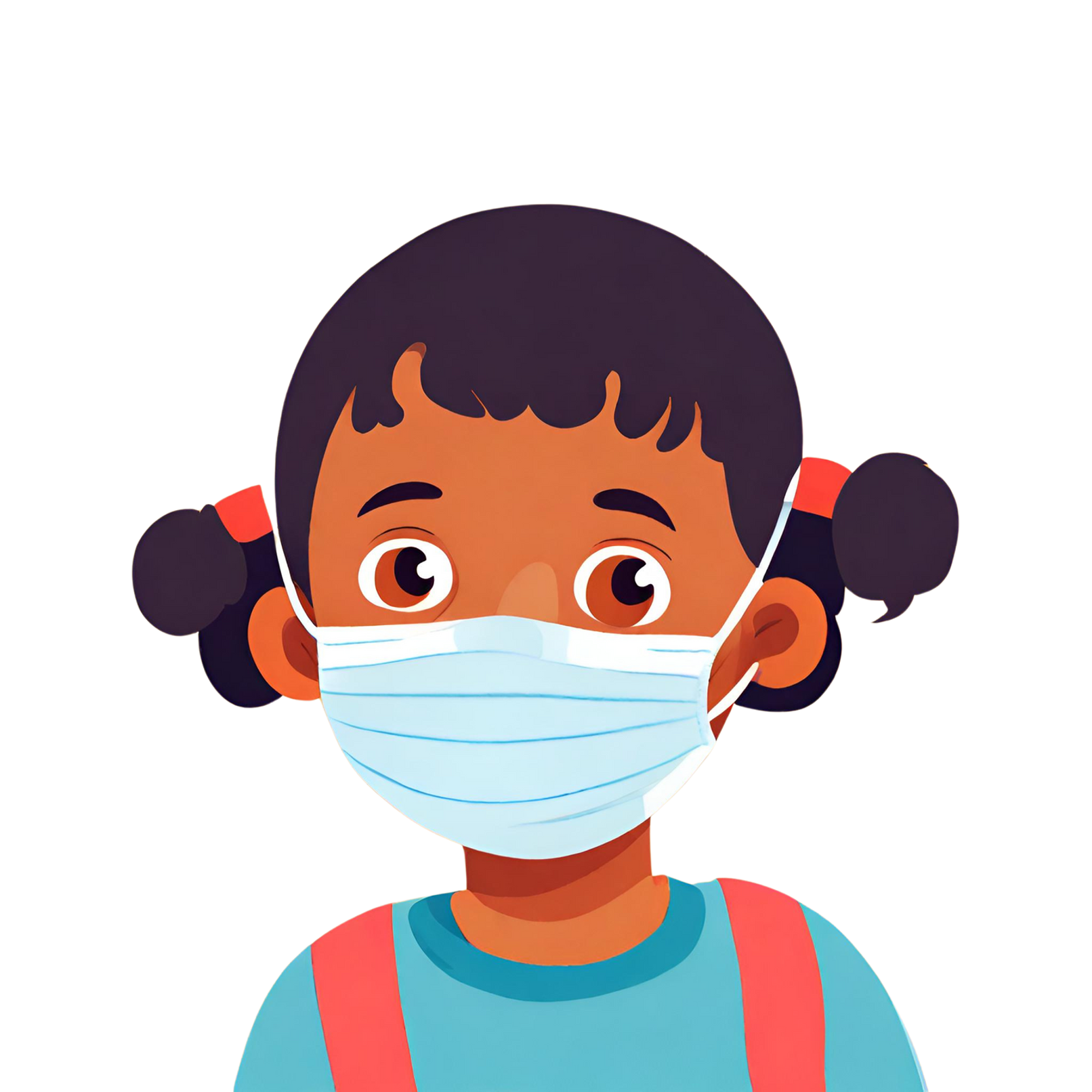 DIAGNOSIS
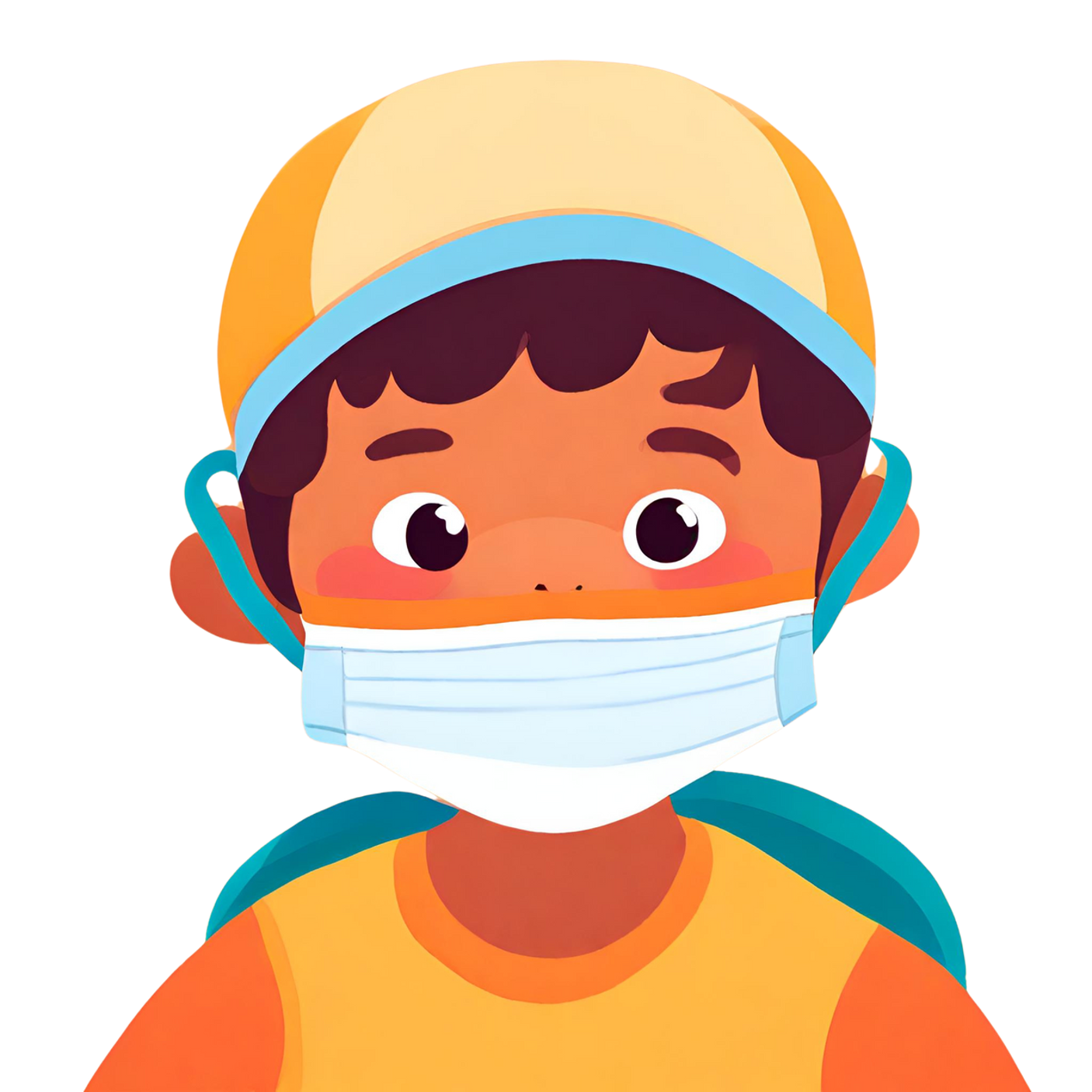 Lorem ipsum dolor sit amet, consectetur adipiscing elit.  Donec tristique neque nec.
Lorem ipsum dolor sit amet, consectetur adipiscing elit.  Donec tristique neque nec neque tempus.
Lorem ipsum dolor sit amet, consectetur adipiscing elit.  Donec tristique neque nec.
WORLD MALARIA DAY!
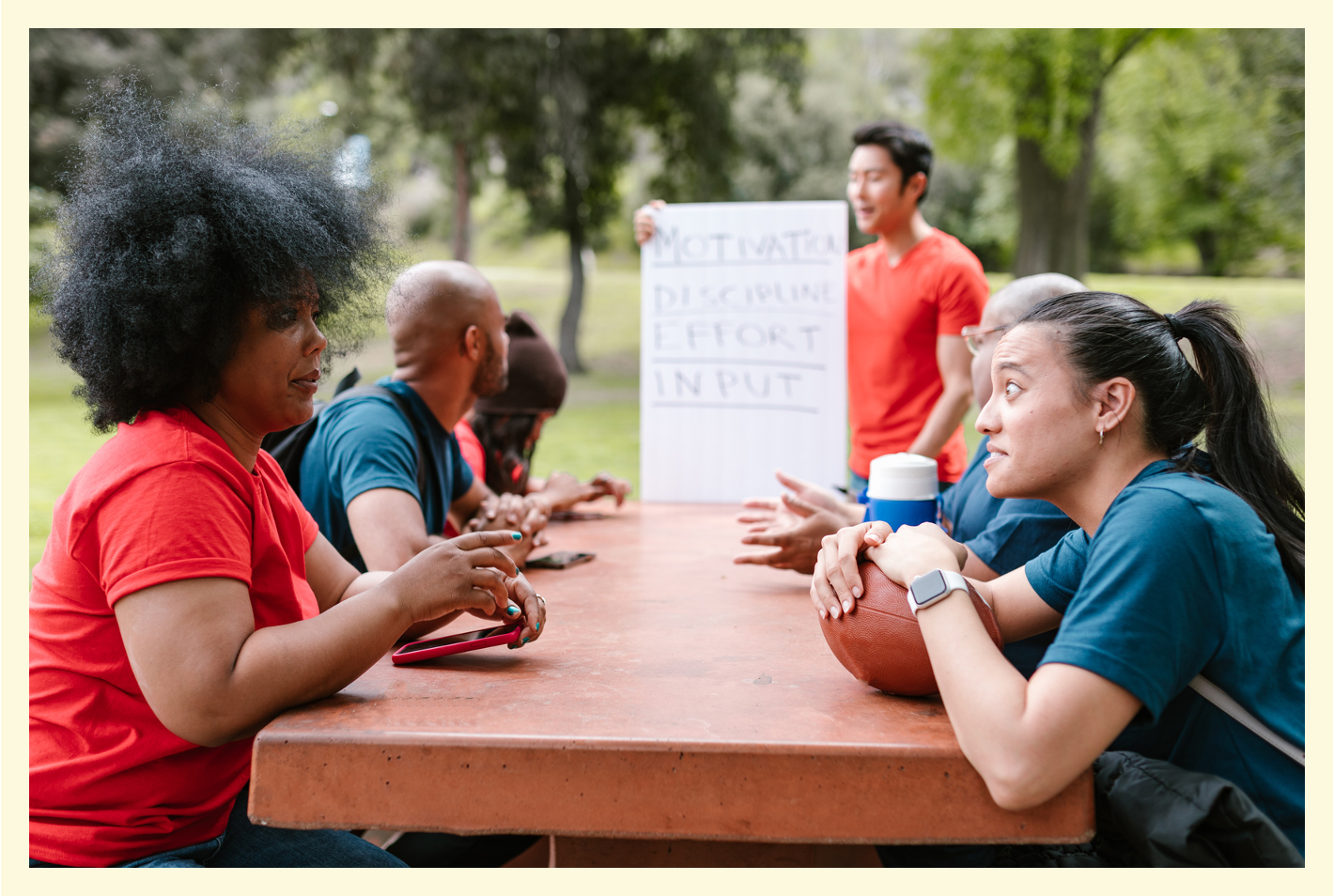 Lorem ipsum dolor sit amet, consectetur adipiscing elit. Etiam tincidunt arcu id libero suscipit scelerisque. Donec tristique neque nec neque tempus, a placerat lacus ultricies. Pellentesque in nibh vel ipsum posuere porttitor eget non purus. Duis vel sapien non augue luctus suscipit. Proin iaculis diam auctor ex venenatis, in dictum augue fringilla. Nullam consectetur condimentum nibh sed hendrerit. Lorem ipsum dolor sit amet.
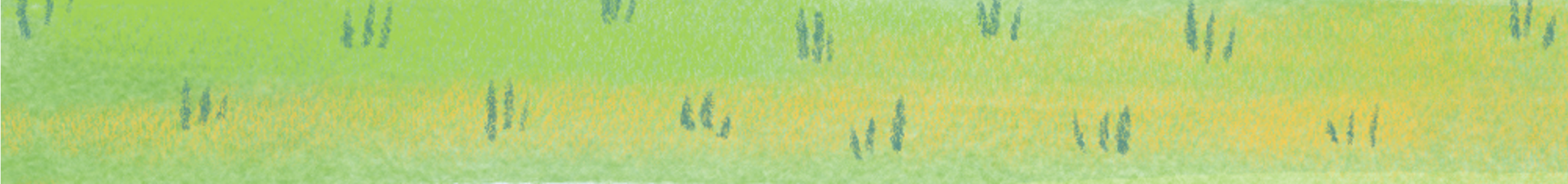 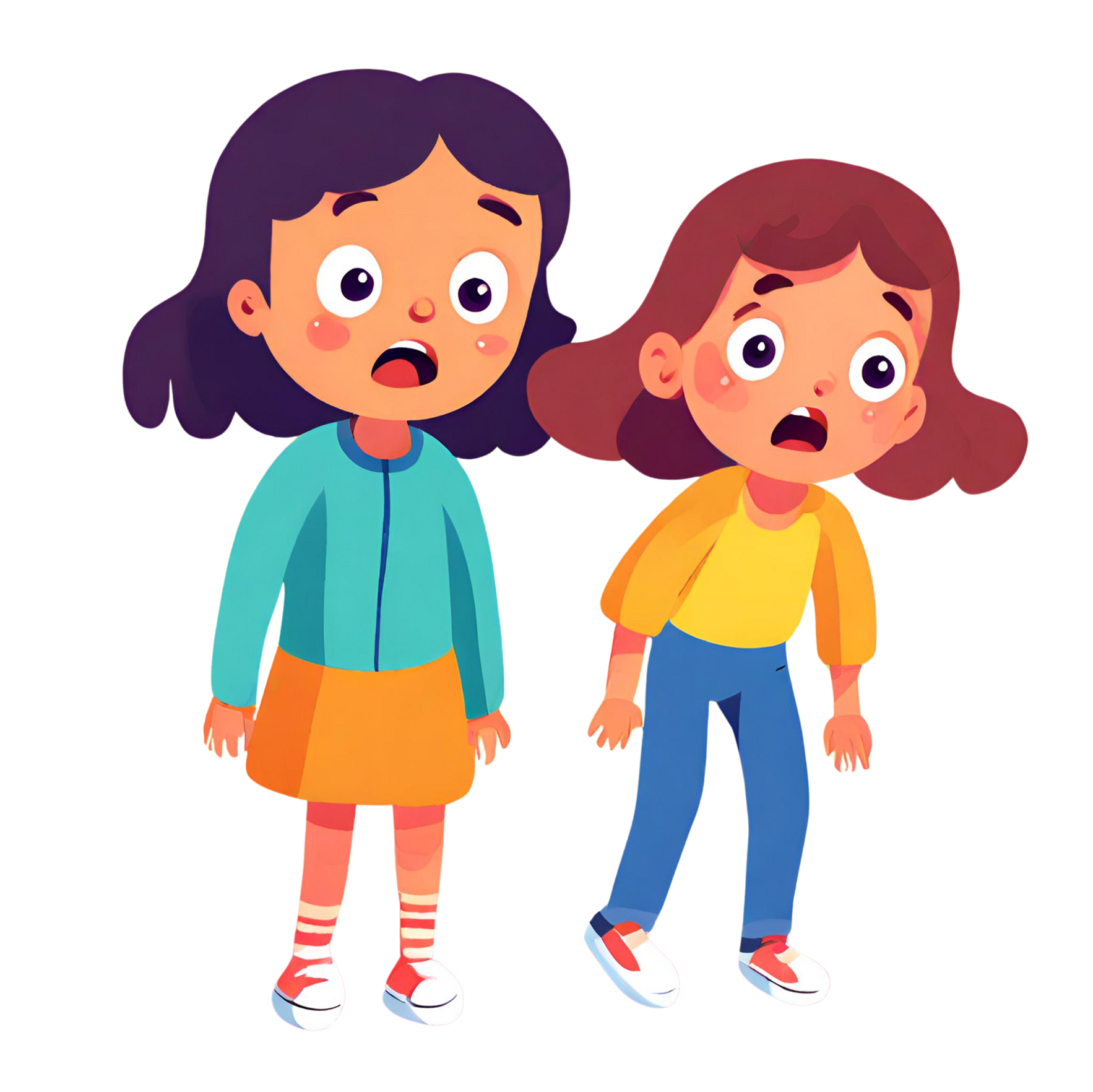 MALARIA CHART
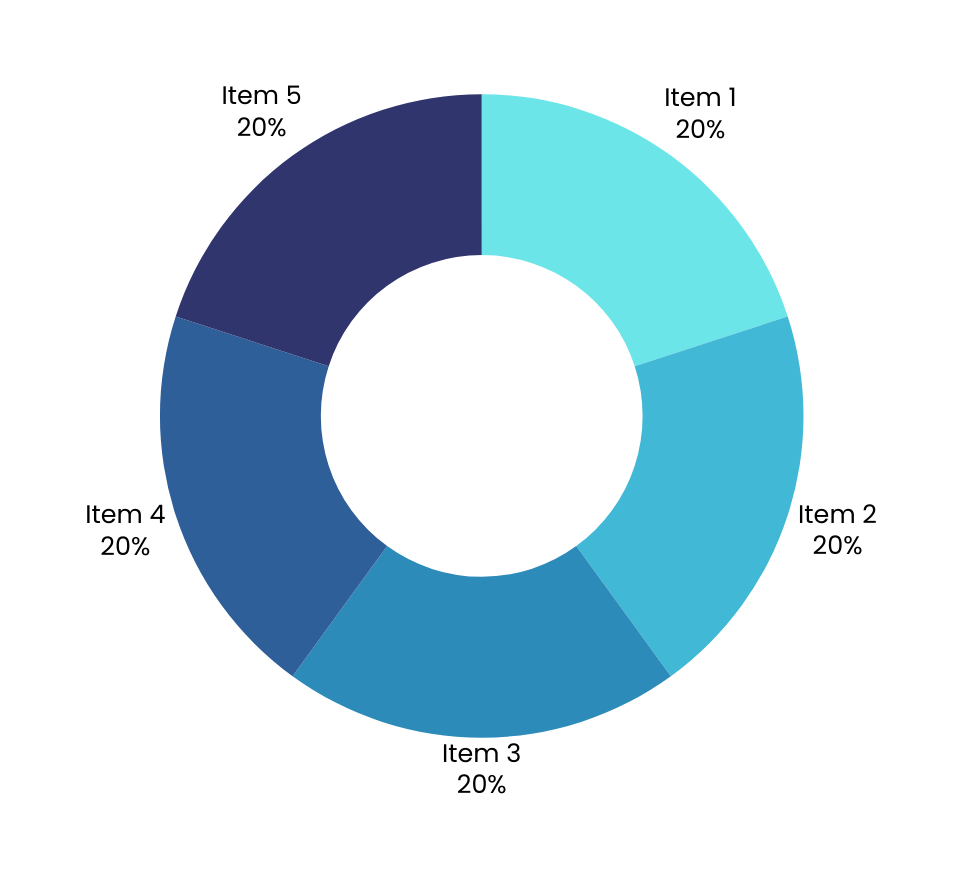 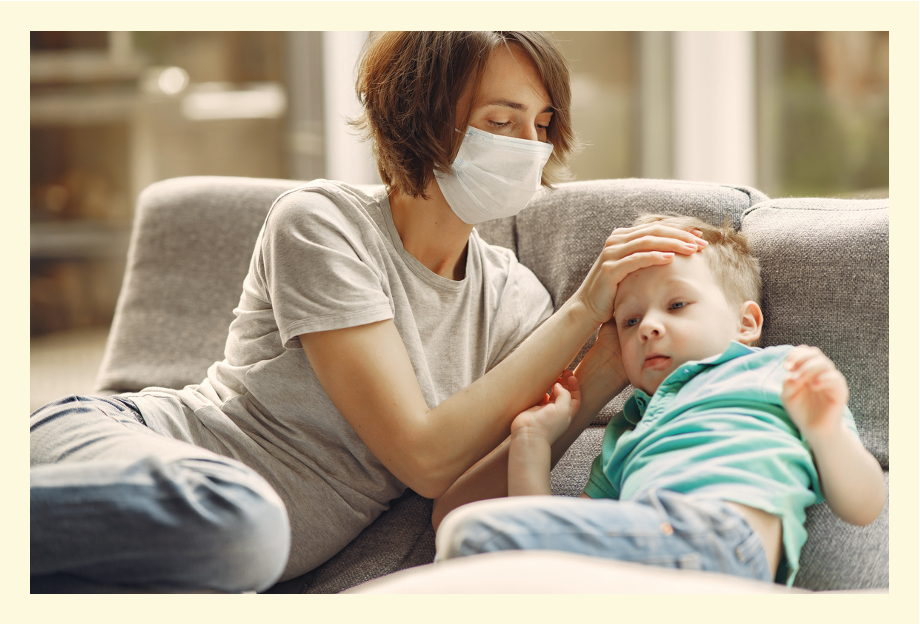 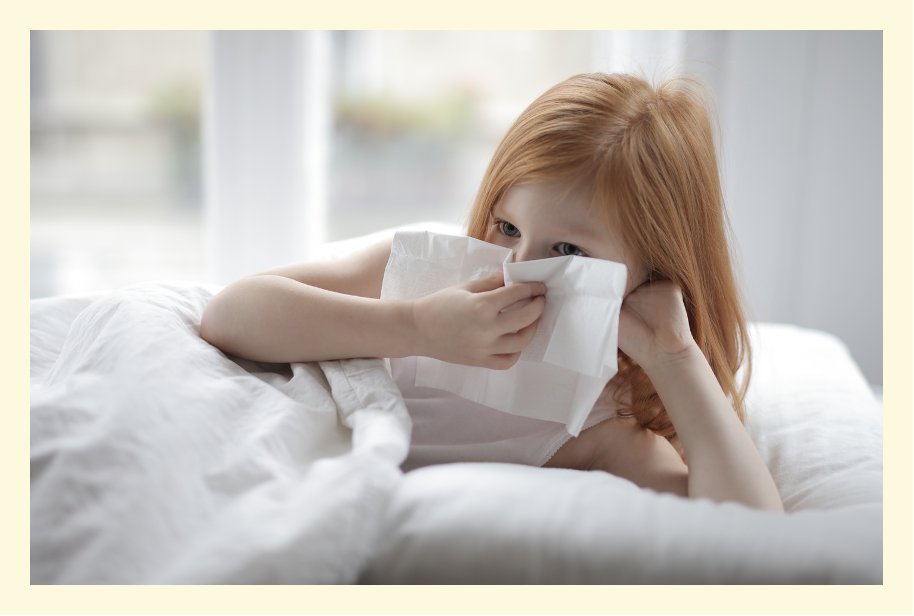 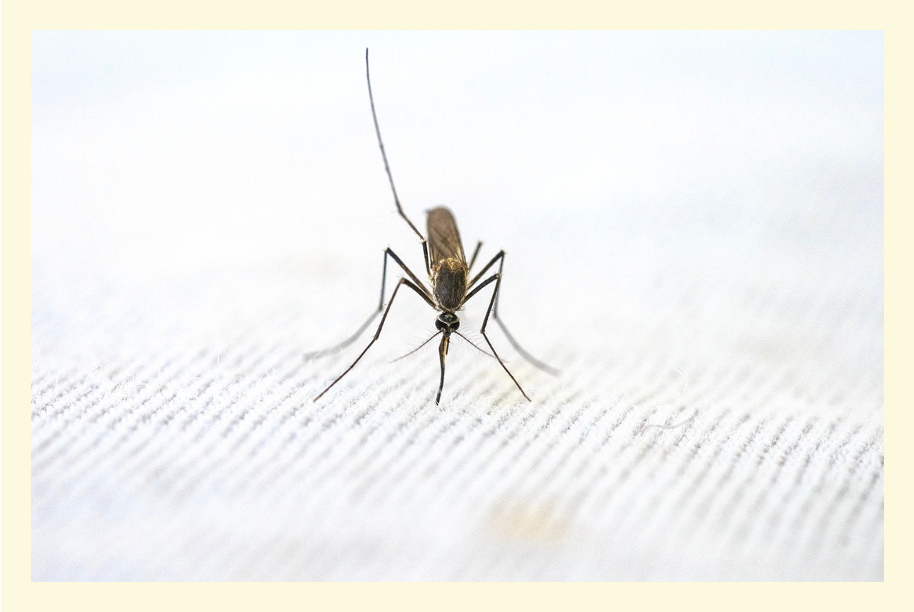 WORLD MALARIA DAY!
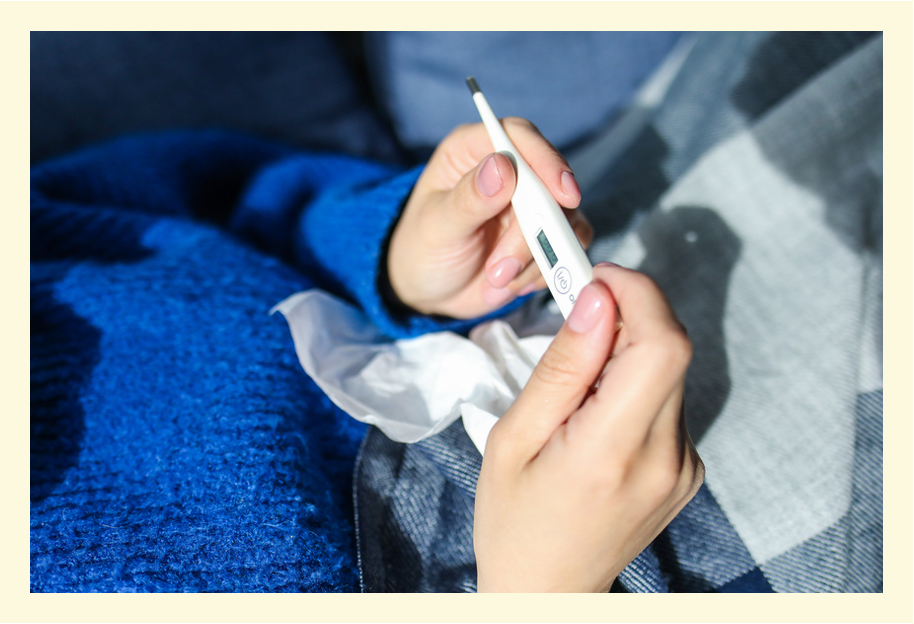 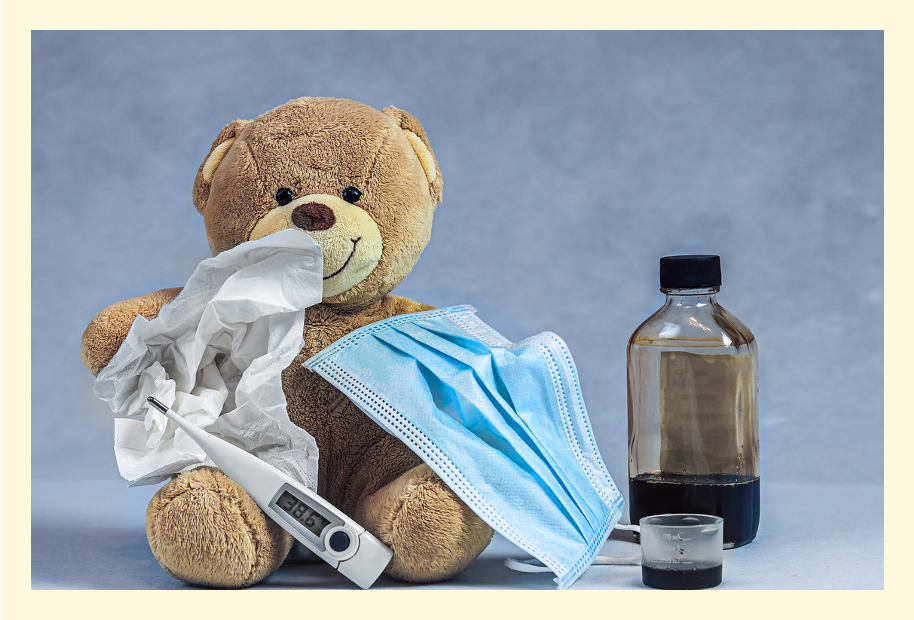 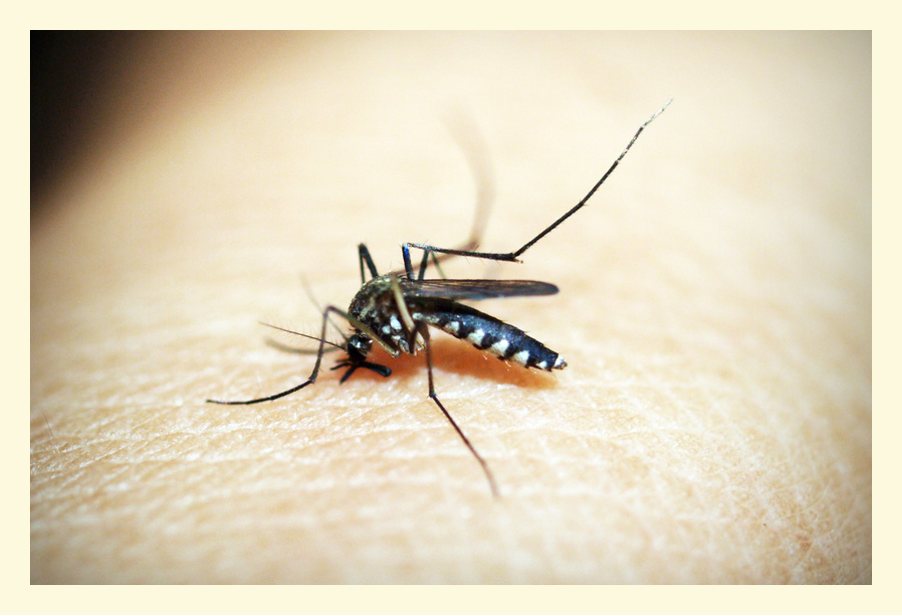 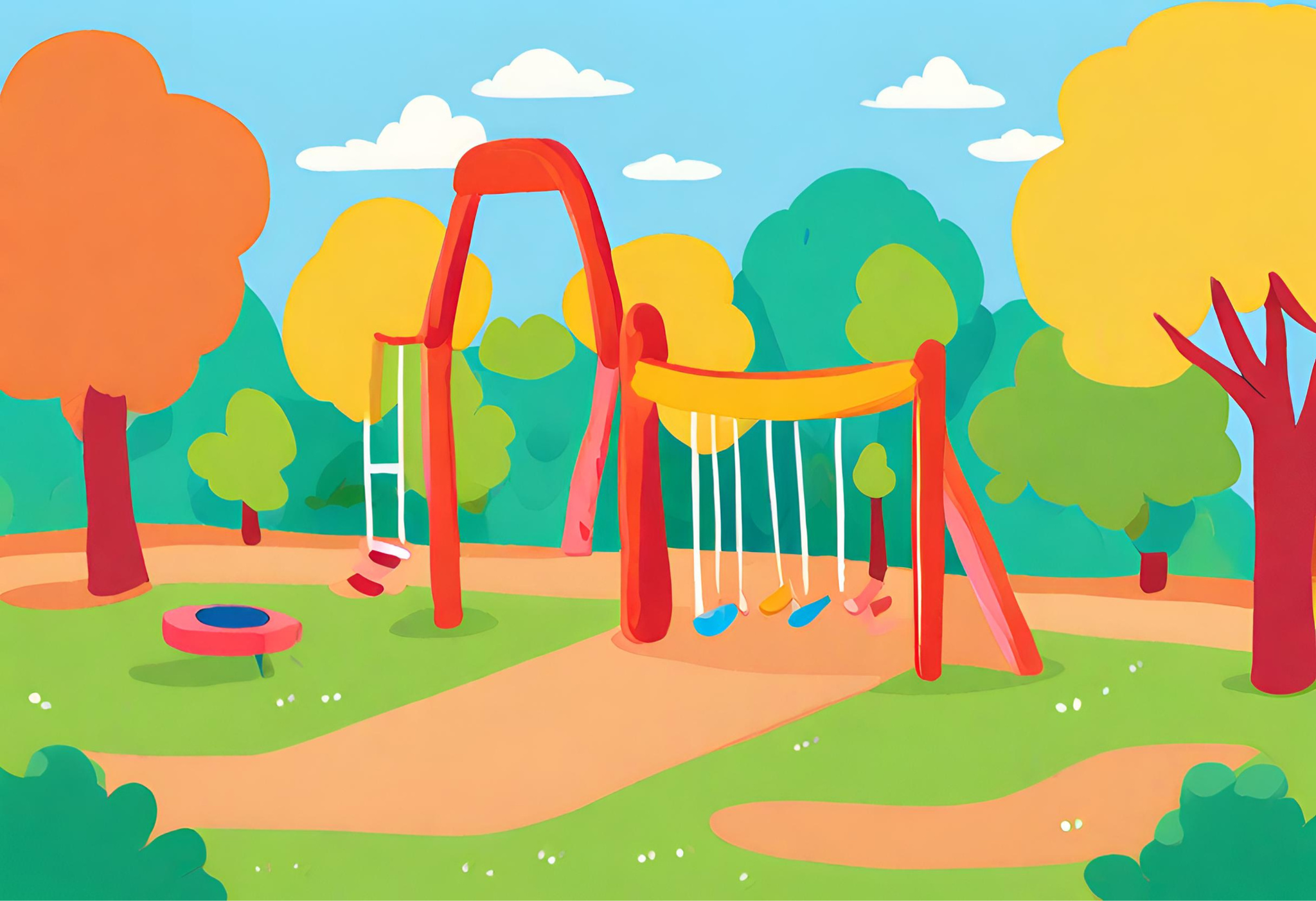 CONCLUSIONS
Lorem ipsum dolor sit amet, consectetur adipiscing elit. Etiam tincidunt arcu id libero suscipit scelerisque. Donec tristique neque nec neque tempus, a placerat lacus ultricies. Pellentesque in nibh vel ipsum posuere porttitor eget non purus. Duis vel sapien non augue luctus suscipit. Proin iaculis diam auctor ex venenatis, in dictum augue fringilla. Nullam consectetur condimentum nibh sed hendrerit. Lorem ipsum dolor sit amet, consectetur adipiscing elit. Etiam tincidunt arcu id libero suscipit scelerisque. Donec tristique neque nec neque tempus, a placerat lacus ultricies. Pellentesque in nibh vel ipsum posuere porttitor eget non purus. Duis vel sapien non augue luctus suscipit. Proin iaculis diam auctor ex venenatis.
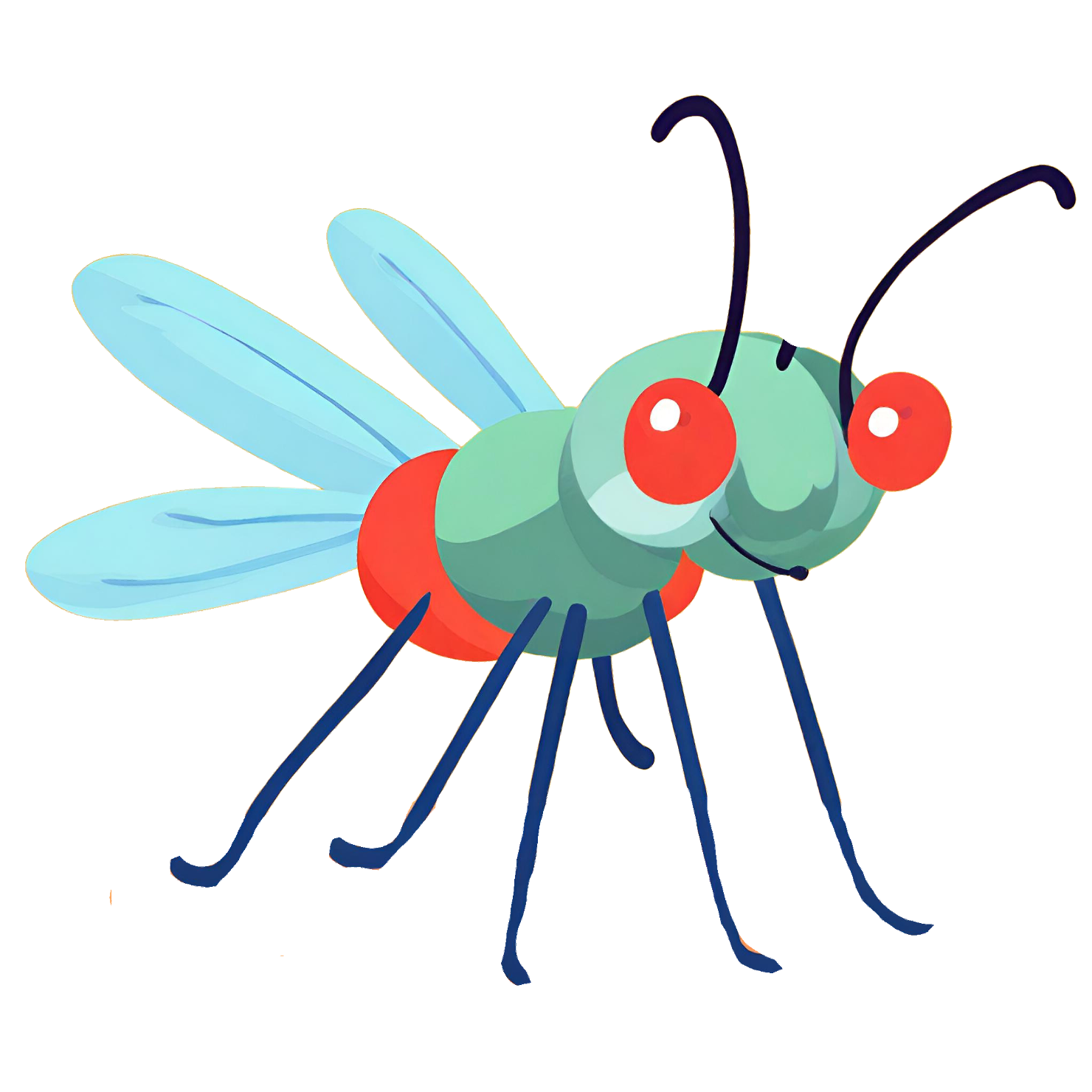 THANK
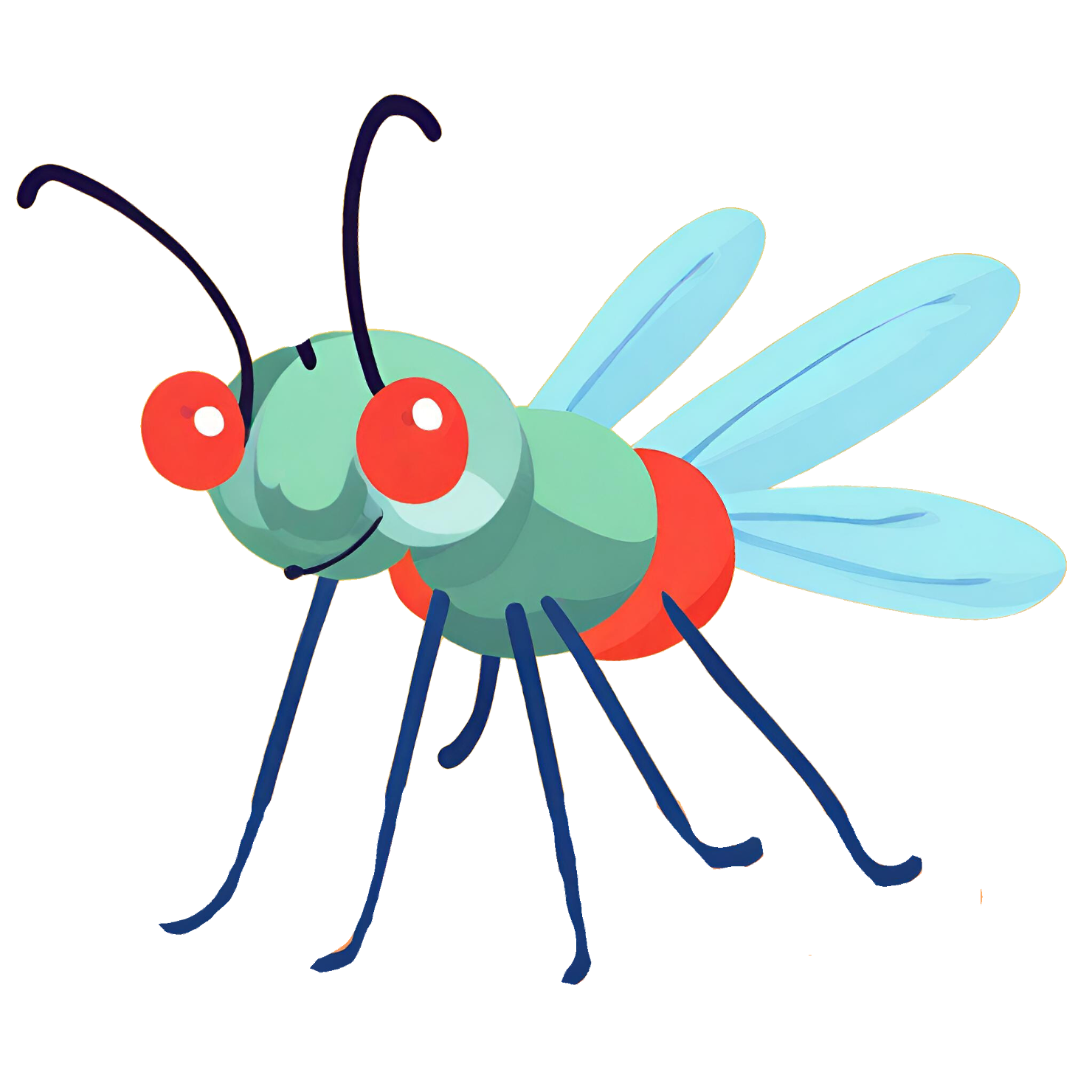 YOU!
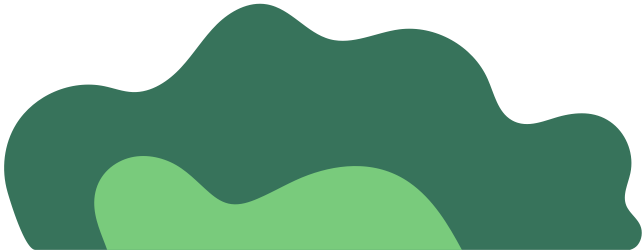 Resource
Page
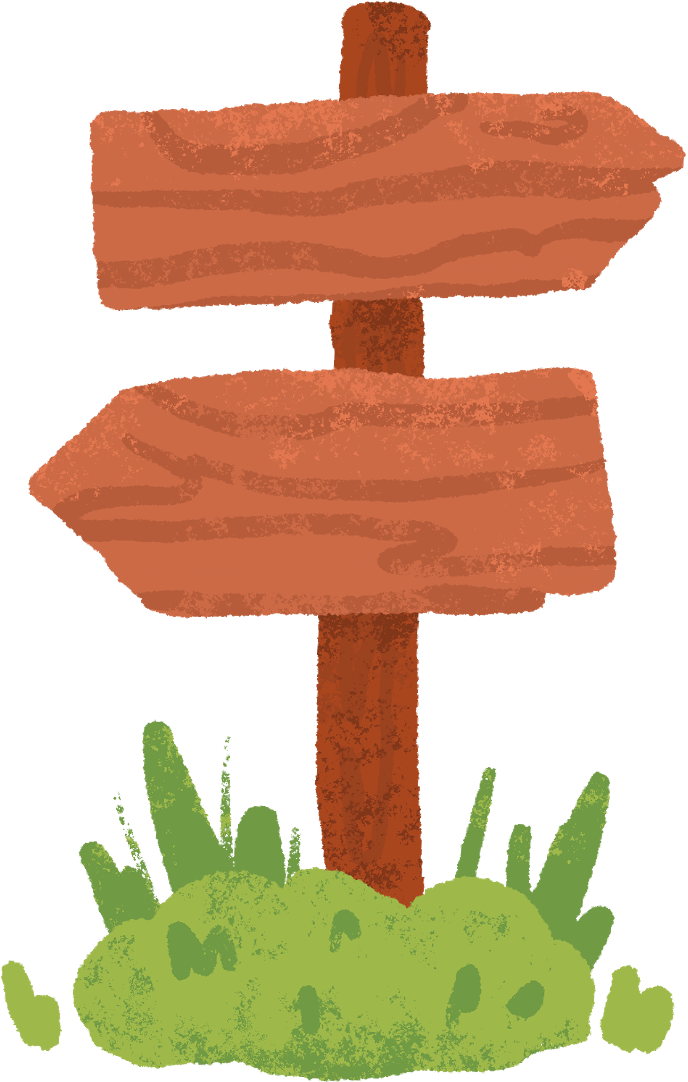 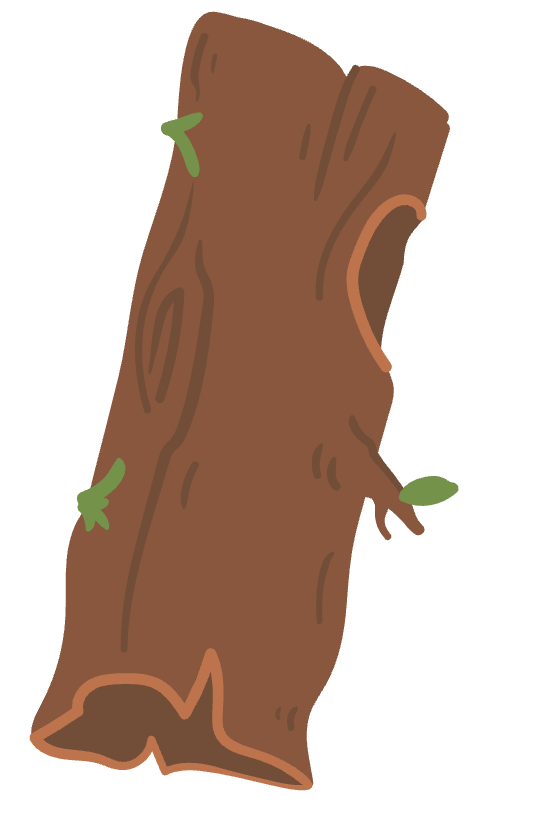 This presentation template uses
the following free fonts:

Titles: Chewy
Body Copy: Poppins

Don't forget to delete this page
before presenting.
Happy Designing!
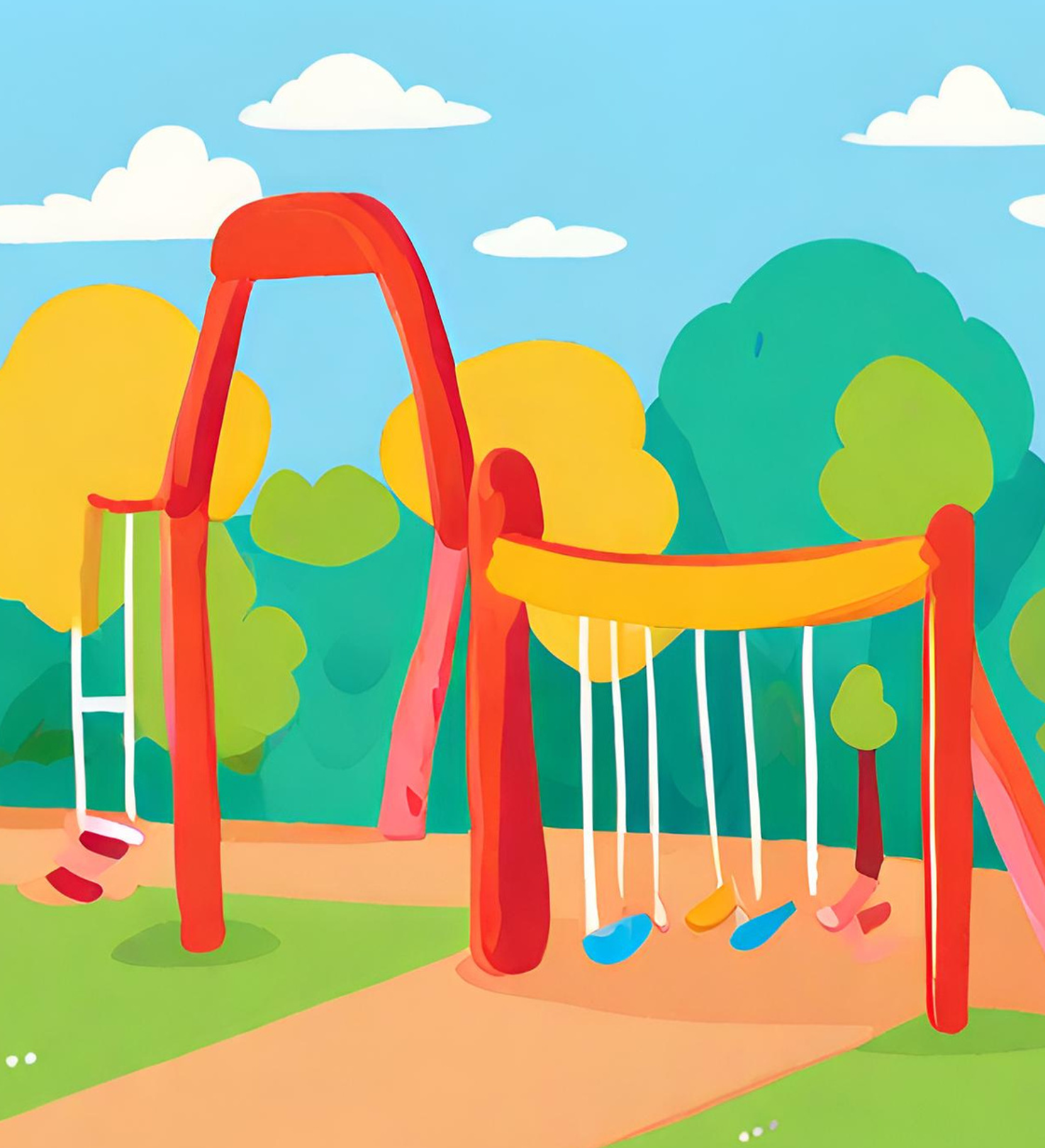 Credits
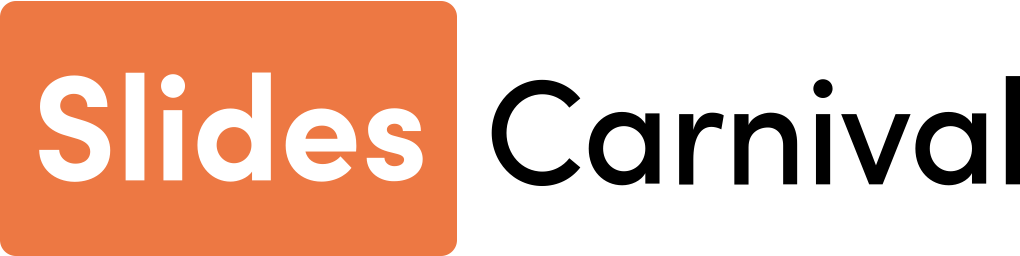 This presentation template is free
for everyone to use thanks to the following:

SlidesCarnival for the presentation
template Pixabay, Pexels for
the photos
Happy Designing!